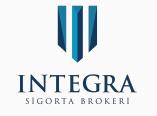 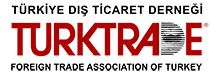 İHRACATTA ALACAK RİSKLERİNE İLİŞKİN ÖZELLİKLİ ÇÖZÜMLER&SOSYAL MÜHENDİSLİK RİSKLERİ
17.06.2021
İÇERİK
Alacak risklerine yönelik riskin transferinde spesifik çözümler

Transfer edilen risklerin tanımı 
Kredi Sigortası sektöründe oyuncular ve pazar payları
Risk transferinde alternatif çözümler (Kredi Sigortası   &  Destek uygulamalar )
Özel Sektör Kredi Sigortası  ile Eximbank karşılaştırması 
Kredi Sigortası - Ticaret Finansmanı 


Sosyal mühendislik yolu ile oluşan zararlar

Sosyal mühendislik nedir ?
En sık karşılaşılan sosyal mühendislik hadiseleri nelerdir ?
Kurumlar bu riske karşı nasıl korunabilir (farkındalık, risk yönetimi, risk transferi)
Riskin transferi hangi sigorta teminatları ile sağlanabilir 


Soru & Cevap
ALACAK RİSK YÖNETİMİNDE TRANSFER EDİLEN RİSKLER
Alacak Risk yönetiminde temel esas, riskleri probleme dönüşmeden önce tespit edip, ölçülebilir ve  transfer edilebilir hale 
getirerek azaltabilmek ve transfer edilemeyecek niteliktekileri de doğru analizler ile izlenebilirliğini sağlayarak taşıyabilmektir. 
Böylece sürdürebilir karlılık, düşük maliyetli finansman imkanları ve nakit akışının doğru yönetimi sağlanabilir.
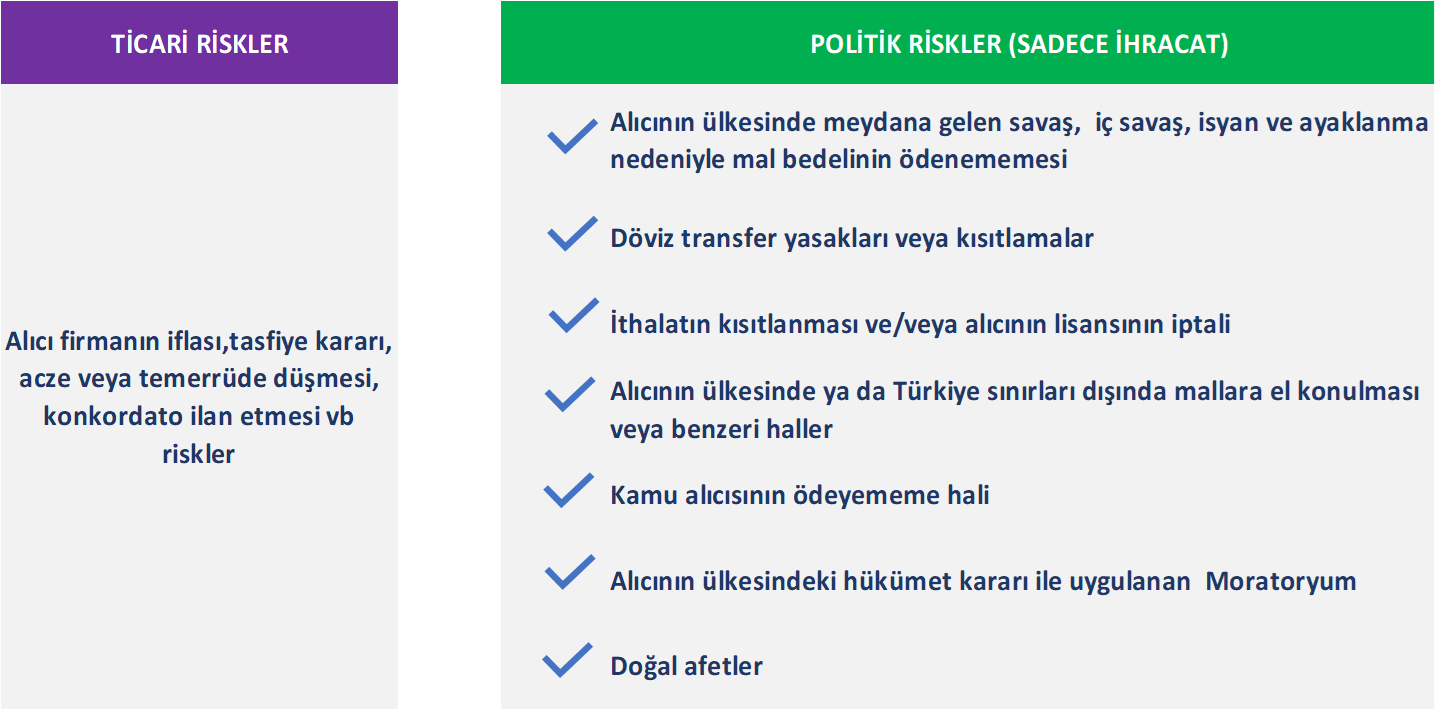 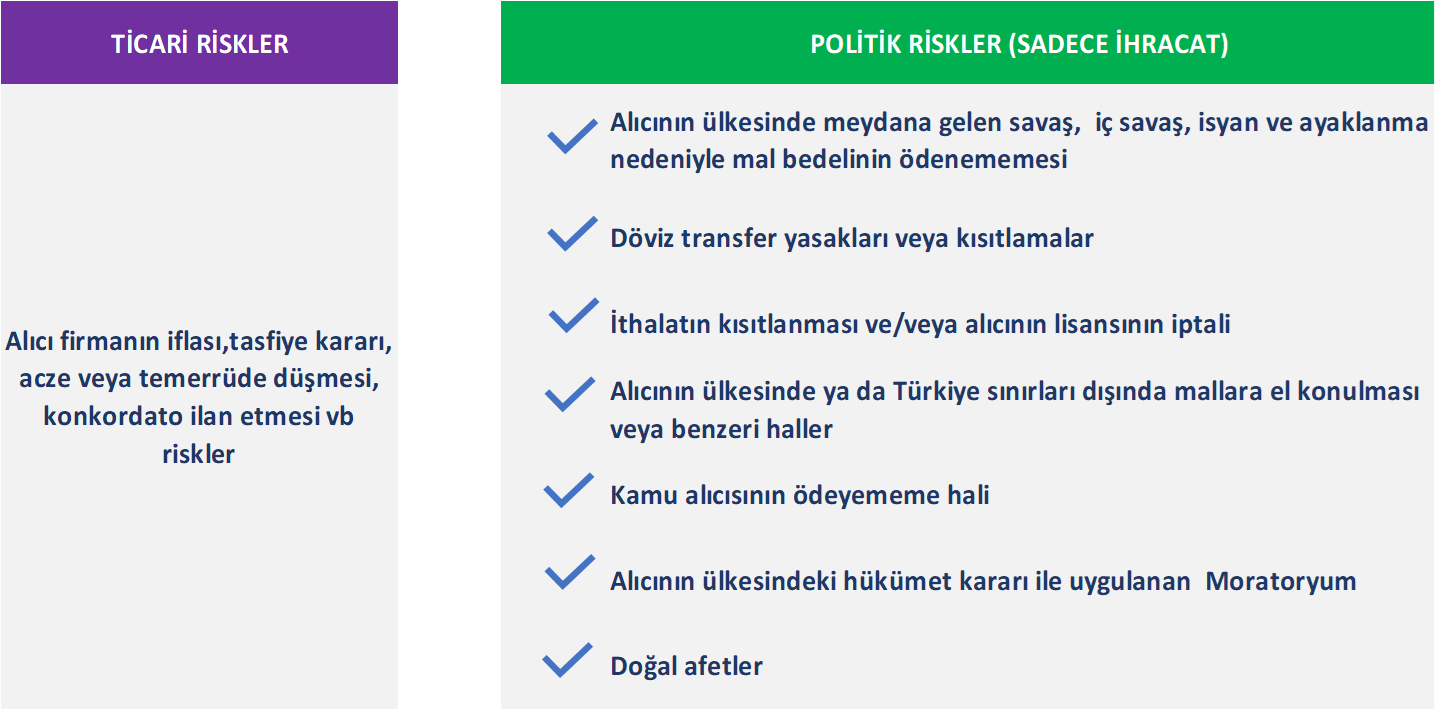 İlgili poliçenin imzalandığı ülkelerdeki yerel hukuk geçerlidir.
KREDİ SİGORTASI SEKTÖRÜ OYUNCULAR & PAZAR PAYLARI - 2020
Türkiye Pazar payı  (Eximbank hariçtir)
RİSK TRANSFERİNDE ALTERNATİF ÇÖZÜMLER
Kredi sigortası kapsamındaki uygulamalar;

Top-up   
Topliner  
DCL
Teminat istisnası 
Overdue bildirim istisnası
İhtilaflı borç halinde tazmin hakkı
Surety 
XoL poliçe*
Destek uygulamalar; 

ROT (Retention of Title)  
Bill of exchange 
Eximbank ile birlikte poliçe kullanım avantajı yaratılması 
Teminat mektubu(ICC- URDG 758)  özelindeki istisnalar
* XoL Poliçenin Avantajları

XoL poliçe, belli bir tutardan sonra hasar opsiyonu olan poliçe modelidir. 
Prim maliyetinin saptanmasında geçmiş hasarlar ve hasar muafiyeti için belirlenecek tutar önemli bir kriter!

Müşteri/ülke ekonomik koşullarından etkilenmeksizin limitler korunur.
Bütün poliçenin DCL limit ile yönetilme kolaylığı (max.tutar mevcut alacak riskine göre değerlendiriliyor)
Esnek poliçe şartları mevcuttur.
Poliçede taşınabilecek max toplam DCL tutarı belirlenir.
EXIMBANK – ÖZEL SEKTÖR ALACAK SİGORTASI KARŞILAŞTIRMASI
KREDİ SİGORTASI – TİCARET FİNANSMANI
Kredi sigortası teminatı altındaki alacaklarımızı banka ve/veya factoring kuruluşlarına gayrikabili rücu transfer ederek düşük maliyetli finansman olanağı yaratabiliriz.
Alıcı Firma
İhracatçı
1. İhracatçı satış kontratına uygun olarak malları ihraç eder.
Banka veya Faktoring Şirketi
2. Ticaret finansmanı sözleşmesi
3. İhracatçı, finansmana konu müşteri/alacak listesini ilgili kuruma iletir.
4. İlgili kurum, alacakları iskonto ederek ihracatçıya öder.
5. İlgili kuruma vadesinde öder. 
(Temlik edildi ise)
7. İlgili kurum, güncel alacak bakiyelerini raporlar.
6. İhracatçı, alıcı firmadan vadesinde yaptığı tahsilatı ilgili kuruma öder.
5. Alıcı firma, ihracatçıya vadesinde öder.
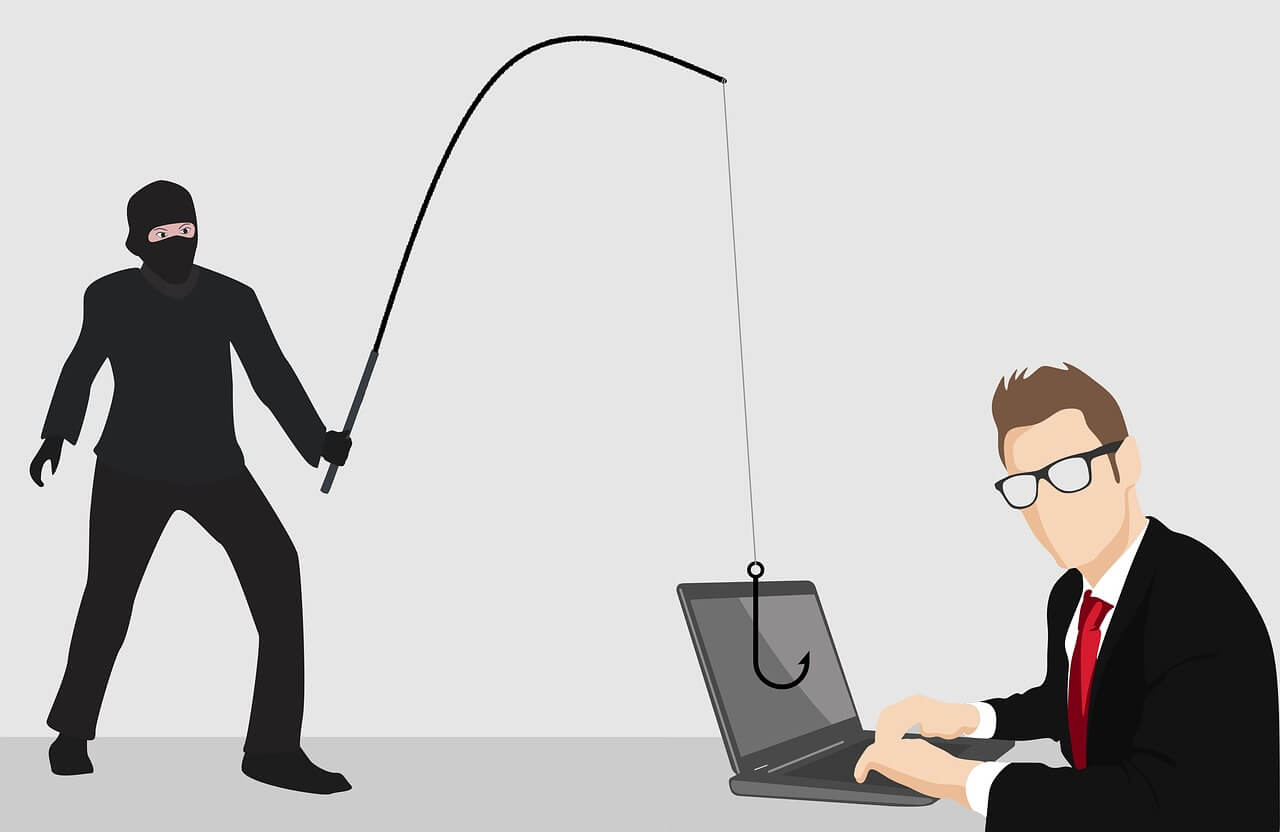 SOSYAL 
MÜHENDİSLİK
İnsanların zaafiyetlerinden faydalanarak çeşitli ikna ve kandırma yöntemleriyle istenilen bilgileri elde etmeye çalışmaktır.
SOSYAL MÜHENDİSLİK NEDİR?
Sosyal Mühendislik Aşamaları
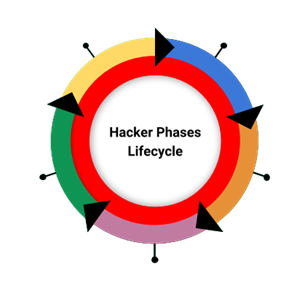 İzleri Örtme
Keşif süreci
Tarama, Bilgi Toplama
Ve Saldırı Planı Hazırlama
Edinilen Bilgileri Kullan
Erişim İzni Kazanma ve Saldırma
Sosyal Mühendislik Türleri
İnsan Tabanlı Sosyal Mühendislik Teknikleri: Başkasının kimliğine bürünme, üçüncü taraf gibi davranma, CEO dolandırıcılığı, vb. 

Bilgisayar Tabanlı Sosyal Mühendislik Teknikleri Oltalama e-postaları (phishing), telefonla dolandırıcılık (vishing), sahte siteler, trojan ve benzeri türdeki zararlı kodların kullanılması, vb.
SOSYAL MÜHENDİSLİK TÜRLERİ
Man-in-the-browser Attacks
Phishing
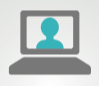 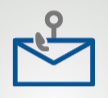 Man-in-the-middle Attacks
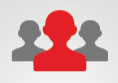 Spear Phishing
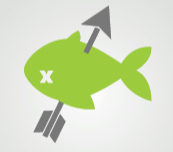 Mining Social Media
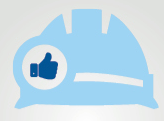 Vishing
Smishing
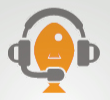 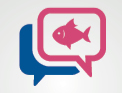 SOSYAL MÜHENDİSLİK SONUCU OLUŞAN BAZI ZARARLAR
İtibar ve Güven Kaybı 
Veri İhlali / Hırsızlığı
İş Durması / Kar Kaybı
Sorumluluk Zararları 
Gizlilik 
Ağ 
Para, fon, stok kaybı
Yasal Yaptırımlar
İHRACATLARDA SOSYAL MÜHENDİSLİK TEHLİKESİ
2020 FBI raporlarına göre sosyal mühendislik hasarlarının şirket zararları açısından boyutları ortalama 130,000 USD’dan milyon USD seviyesine ulaşmaktadır.
Dolandırıcılar ihracat müşterisini taklit edecek bir e-mail ve websitesi adresi alırlar. İhracat müşterisinden geldiği zannedilen bir e-mailda sevkiyatın başka bir ülkeye yapılması talep edilir. Fatura ile sevkiyat farklı ülkelere yapılacak şekilde birçok işlem gerçekleşir, bu sebeple şüphe uyanmaz. Dolandırıcılar gönderilen malları ilgili ülkede teslim alır ve yok olurlar.
Dolandırıcılar bir tedarikçiyi taklit etmek suretiyle Finans birimine e-mail üzerinden bir link iletir, bu link üzerinden şirket bilgilerini güncellemelerini rica ederler. Link’in tıklanması ile dolandırılar Şirket bilgisayarlarına giriş sağlayarak çalışanların username ve password detaylarına ulaşırlar. Şirket çalışanı gibi hareket eden dolandırıcılar farklı hesaplara para gönderir.
Hesabı ele geçirilen ihracat müşterisi ile Şirket çalışanı mail trafiğine kötü niyetli kişiler girer, banka hesaplarının değiştiğine ilişkin bilgilendirme yaparlar. Esas Şirket hesaplarına ödeme gelmediğini fark ettiğinde, sorgulama başlar ve dolandırıldığını fark eder.
ALINABİLECEK BAZI ÖNLEMLER
Çalışan Eğitimi
Bilgilerin Kategorilendirilmesi 
IT Güvenlik Protokolleri 
Çift İmza Protokolü / Çok faktörlü Kimlik Doğrulama 
Penetrasyon / Oltalama Testi 
Tedarikçi ve Müşteri Tanıma (davranışsal)
İzinsiz Giriş Tespit Sistem Kuralları tanımlama (e-mail hata tespiti, vb)
Risk Transfer Aracı olarak Sigorta
SİGORTA KORUMASI HAKKINDA
OLUŞAN ZARAR
MAL/FON/STOK KAYBI
VERİ İHLALİ/İŞ DURMASI
ELEKTRONİK SUÇ SİGORTASI
SİBER SİGORTA
SİBER vs ELEKTRONİK SUÇ SİGORTASI
Kötü niyetli saldırı
Kişisel Veri İhlali
Hata, ihmal sonucu 
oluşan zararlar
Bilançoya etki eder
SUÇ/MAL SİGORTASI
Mal Kaybı
Fon Hırsızlığı
Gelir Tablosuna etki eder
Kar Kaybı
Sigortalının 
faaliyetinin durması
Ek Maliyetler
IT, Hukuk, PR vb.
Veri toplama
İdari Para Cezaları
Bildirim Giderleri
PSI DSS Cezası
Fidye ödemesi
Sorumluluk ve Tazminatlar
Hukuki Giderler
Tazminat ödemesi
SİBER RİSK
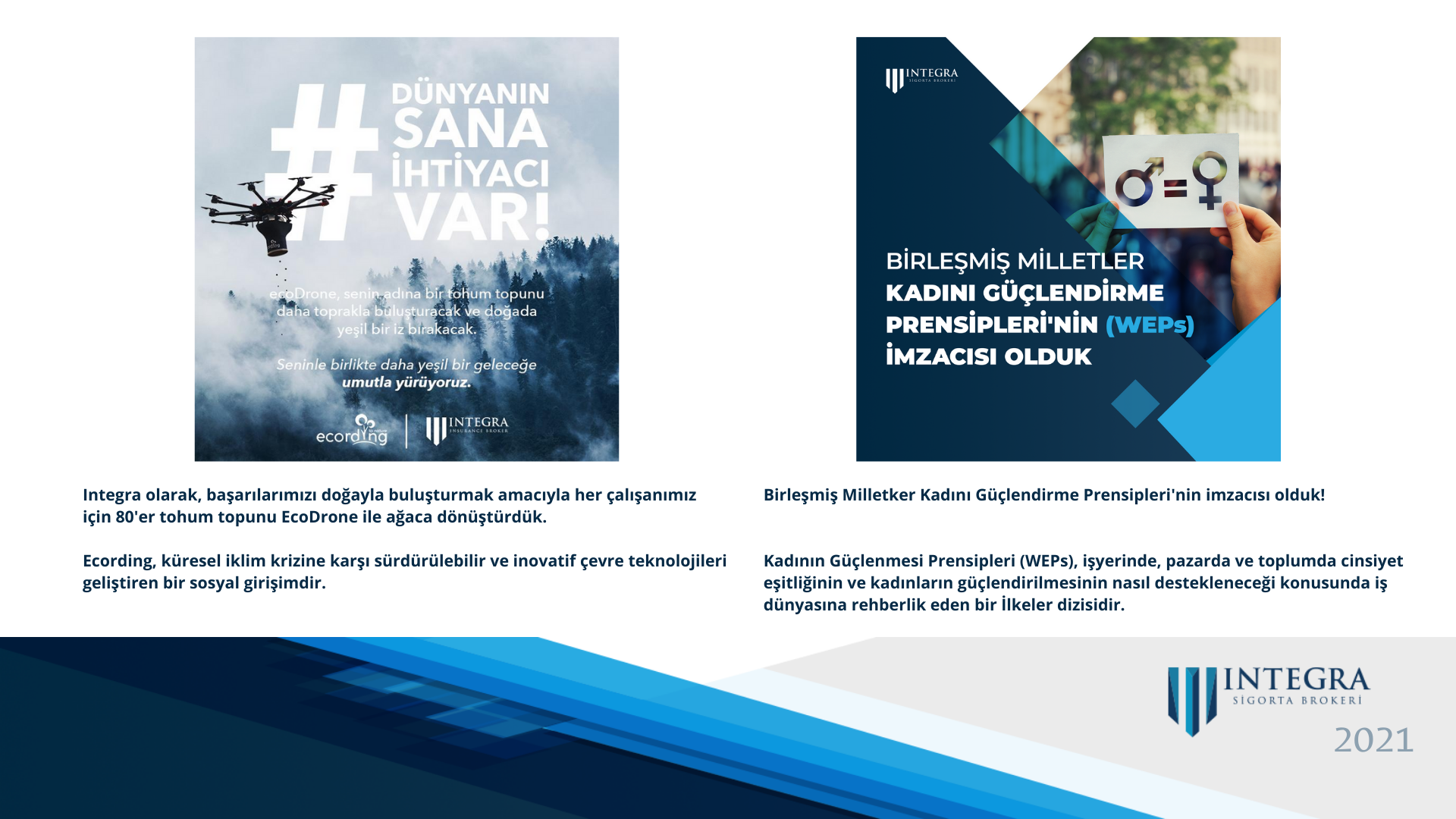 SORULAR VE CEVAPLAR
KATILIMINIZ İÇİN TEŞEKKÜR EDERİZ
İLETİŞİM BİLGİLERİ

SEVTAP İZGİ
Sevtap.izgi@integrabroker.com /549 809 15 14

İPEK ÜNAL
İpek.unal@integrabroker.com /549 799 90 30